NASA INSPIRE
Edward A. Fox
fox@vt.edu  http://fox.cs.vt.edu

Monika Akbar, Eric Fouh, Lin Tzy Li, Mohamed Magdy, Nathan Short, Seungwon Yang, Sloane Neidig, Uma Murthy

Department of Computer Science, Virginia Tech
Blacksburg, VA 24061

Outreach Activity, July 5, 2011
About Instructor
Started studying about computers when 15 years old; enthralled; knew that would be my profession.
BS (Elect. Eng.) from MIT, MS and PhD from Cornell in Computer Science.
Professor at VT, teaching since 1983.
Executive Director for a non-profit: Networked Digital Library of Theses and Dissertations
Married 40 years, 4 sons, 3 grandsons; in 45 countries; teach energy healing.
Involved in computer applications to:archaeology, archives, autos, biology, business, chemistry, civil engineering, education, entertainment, fishes, geography, government, health, justice, language, law, libraries, math, navy, physics, sociology
2
Students Who Helped Prepare the Activities
Eric Fouh
Cameroon
Lin Tzy Li
Brazil
Mohamed Magdy
Egypt
Monika Akbar
Bangladesh
Nathan Short
USA
Seungwon Yang
South Korea
Sloane Neidig 
USA
Uma Murthy 
India
3
Overview of the Class
Wayback machine
Digital preservation: Looking back in time.
Light-bot
Programming through a game.
Greenfoot
Simulate real-life activities.
WorldWide Telescope
Make your computer a virtual telescope, look beyond the horizon, on earth, across space and time.

All materials are available at
http://www.computingportal.org/NASA
4
What is the Wayback Machine?
The Wayback Machine is an historical archive of preserved web pages.
Type in a URL and start surfing through time.
The archive of pages goes back to 1996.
Its original interface was released in 2001 with about 10 billion pages.
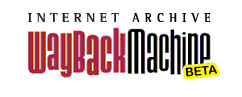 http://faq.web.archive.org/what-is-the-wayback-machine/
5
What is the Internet Archive (IA)?
Non-profit organization founded to build an Internet library for researchers, scholars, lawyers, and historians.
Preserves and provides historical collections (e.g., texts, audio, images, videos) in digital format.
Founded in 1996 and located in San Francisco.
Partner with us in our Crisis, Tragedy, and Recovery project (www.ctrnet.net).
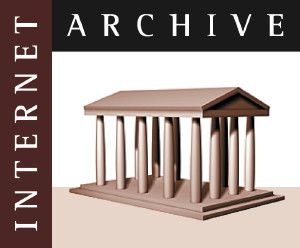 http://faq.web.archive.org/what-is-the-wayback-machine/
http://www.archive.org/about/about.php
6
Adding Your Site to Wayback Machine
Most sites are crawled during the regular archiving efforts. 
 This probably applies to your school, sports activities, local government, etc. 
But some are missed. Here are steps so sites you like can be included:
Get your site listed in major directories
Go to http://www.dmoz.org (Open Directory)
Find a category for your site to be listed
Click ‘Add URL’ and enter your site’s URL
Fix your site’s robots.txt rules to allow crawlers to capture your site.
http://faq.web.archive.org/my-sites-not-archived-how-can-i-add-it/
7
Exercise I
Go to http://wayback.archive.org/web/ 
Find your high school’s earliest archived homepage in the Wayback Machine, by entering your school’s URL and clicking the ‘Show All’ button.
Record your answers to the 2 questions on following slides on paper, and when everyone is done, use that information when raising your hand.
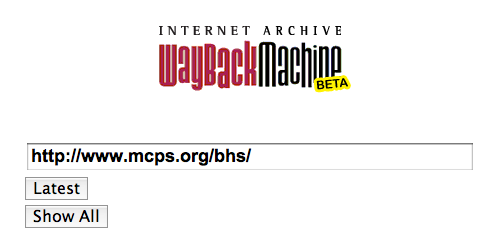 8
[Speaker Notes: Ask for a show of hands for the 2 parts to Q1: - 1996-1999, 2000-2004, after, not at all - crawled 0-9, 10-99, 100-499, more times]
Exercise I
Q1. When was it archived for the first time? 
Hint: Click the earliest year in the timeline toolbar on top of the page and find the date from the calendar.
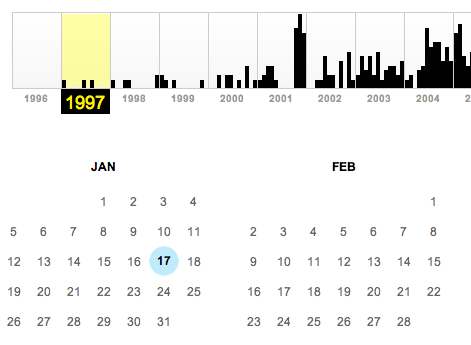 9
[Speaker Notes: A1: student groups will have different dates.  Find the group that has the oldest archived page.]
Exercise I
Q2. How many times has it been crawled (see the example below)?
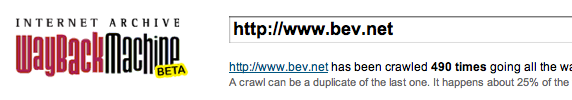 10
[Speaker Notes: A2: answers will be different. Check if they could find the number or not.]
Exercise II
Go to http://wayback.archive.org/web/ 
Find archived pages of the Blacksburg Electronic Village in the Wayback Machine, by entering ‘www.bev.net’ and clicking the ‘Show All’ button.
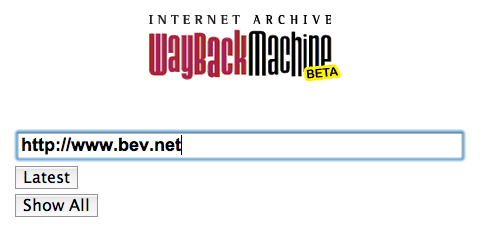 11
Exercise II
Find the page archived on May 16, 2001
Q1: What are the events on its ‘Calendar’ page?



Find the page archived on Feb. 8, 1999
Q2: Who planned to visit VT on March 30, 1999?
12
[Speaker Notes: A1: Blacksburg high school class reunion (1991), YMCA worlds largest run registration, BEV online calendar, Dracula, Breastfeeding study, Movies are back, and starting a community network.
A2: General Colin L. Powell (Ret.)

Q1: Please raise you hand if you can give one event you foundQ2: Please raise your hand if you know who]
Exercise III
Go to http://wayback.archive.org/web/ 
Find archived pages of the Blacksburg Electronic Village in the Wayback Machine, by entering ‘www.bev.net’ and clicking the ‘Show All’ button.
Q1: Give the date when this site was last archived.
Q2: What is the most probable reason that the archiving of the site has stopped?
13
[Speaker Notes: A1: 10/7/2009
A2: Students might answer it is because of ‘robots.txt’ file.  The file exists in the server, but it allows crawling of the main page (excluding other folders).  Also, the fact that we can access the historic archived pages of bev.net tells us that it is not the reason.   

Q1: Please raise you hand if you can explain why this date was chosenQ2: Please raise your hand if you can suggest a reason]
Light-Bot
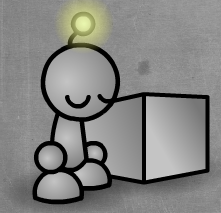 14
Goals
Light up all of the blue tiles with the Light Bot
Learn basic programming techniques while having fun!
Main methods
Functions

CHALLENGE
Who can complete the highest level?
Who can complete Light Bot in the least amount of “total commands”?
15
Open Light-Bot
http://armorgames.com/play/2205/light-bot
OR, Google “Light Bot” and open the first link
Ignore all the ads!
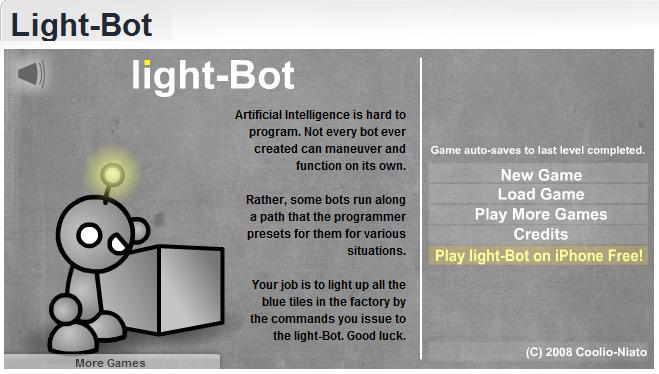 16
Command Key
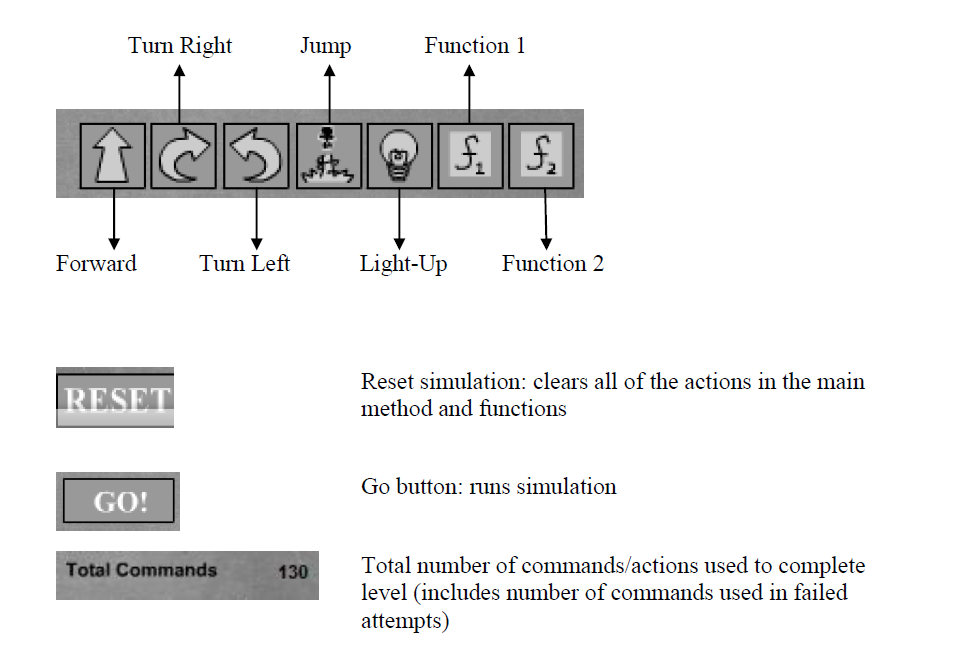 17
TUTORIAL: LEVEL 1
Drag and Drop Commands to the Main Method!
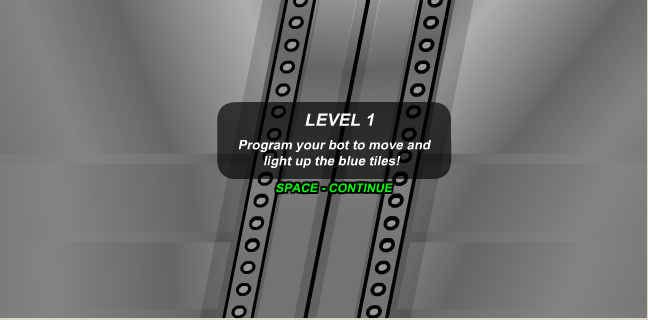 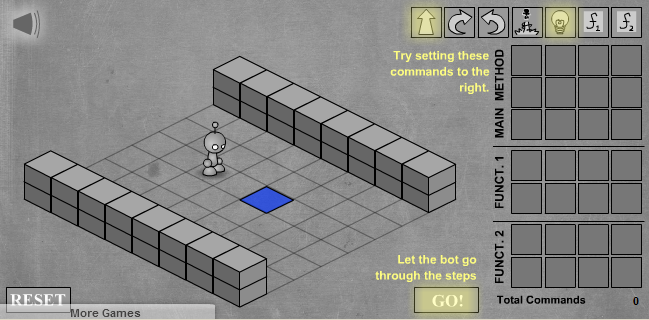 What is the best solution to this level?
18
Possible Solution
Many ways to approach a problem
Programming solutions need to be efficient and effective 
Here is a possible solution to Level 1:
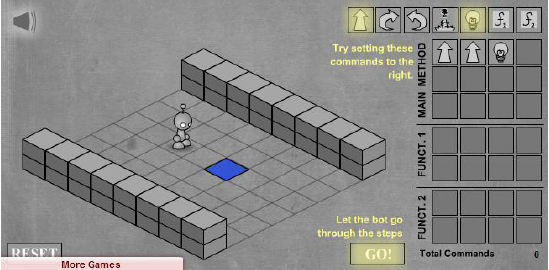 19
CHALLENGE
Continue to complete the remaining 11-levels, keeping the challenge in mind.
Who can complete the highest level?
Who can complete Light Bot in the least amount of “total commands”?

Different: programming styles, patterns for efficiency
Combination of planning ahead, testing, revision
Nobody using paper. Some used prior programming.
Having learned, would you do better the 2nd time?
Would it be faster if working in teams?
20
GREENFOOT
Greenfoot1 is a framework used to simulate and visualize scenarios representing solutions to problems.
Greenfoot is a project at the University of Kent at Canterbury (UK) and Deakin University, Melbourne (Australia), supported by Sun Microsystems.
Click on the Greenfoot icon on the desktop, to start.
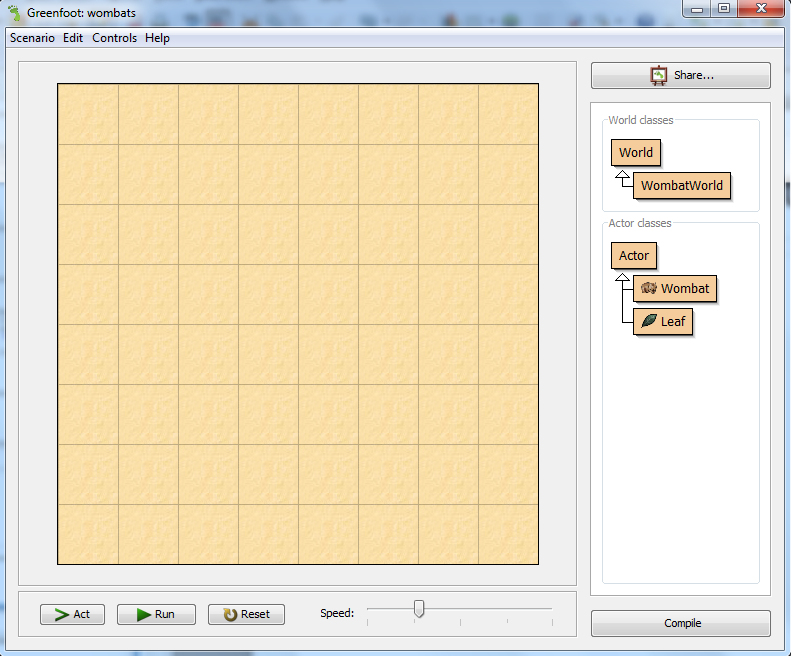 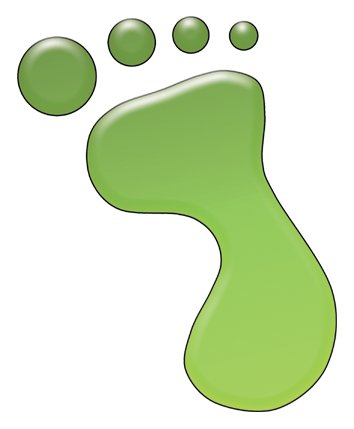 1www.greenfoot.org
21
Wombat Scenario
Scenario represents the problem or the world to be solved or simulated.
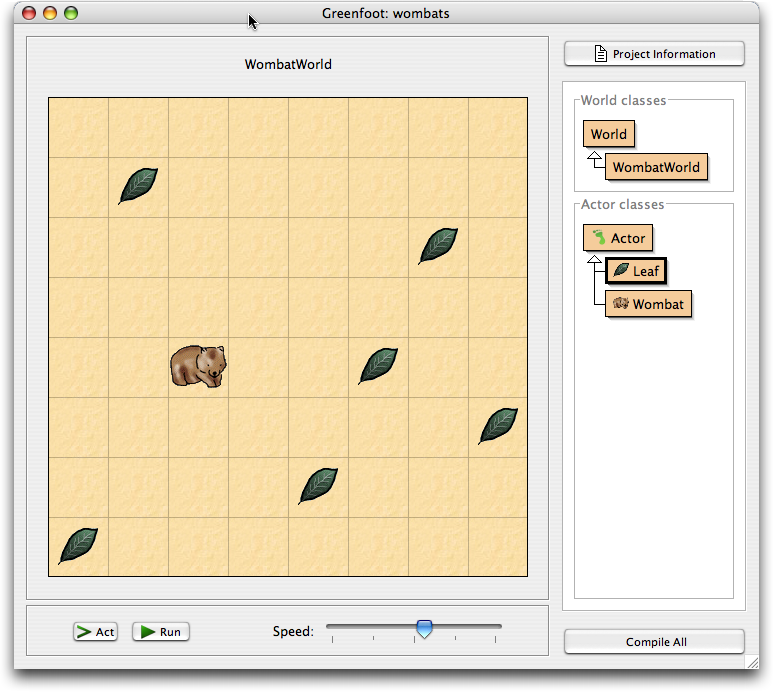 22
GREENFOOT Interface
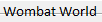 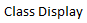 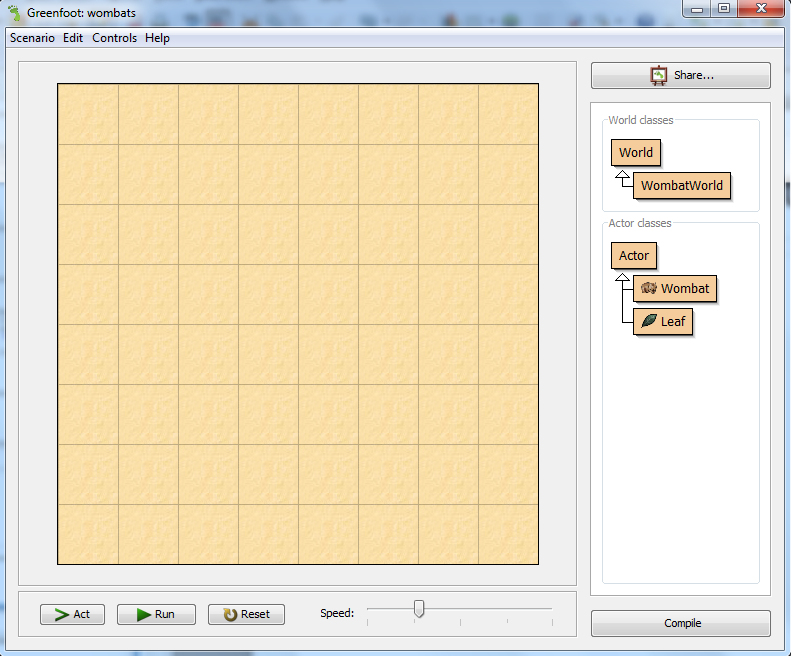 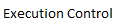 23
Add a Wombat
To add a wombat, right click on the Wombat class in the right panel and choose new Wombat().
Use the mouse to place the Wombat in a cell.
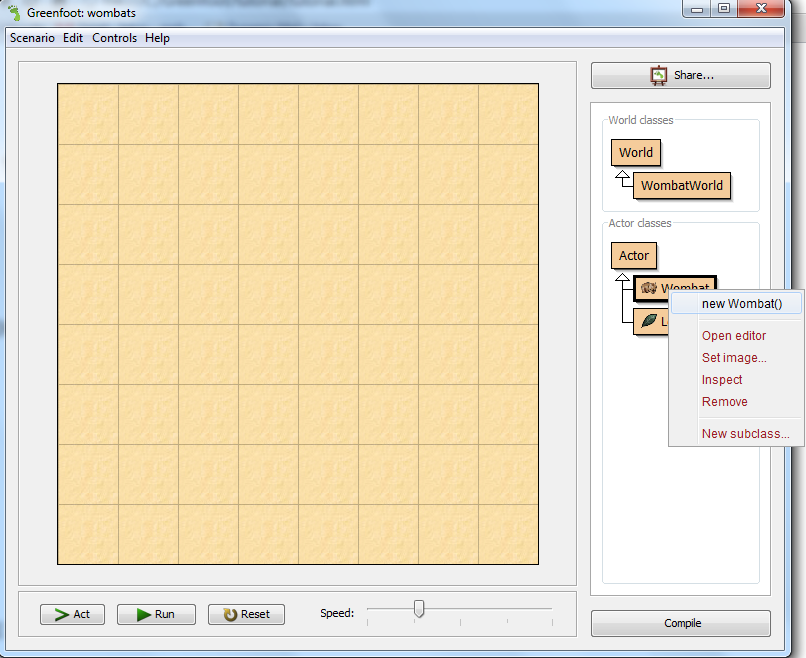 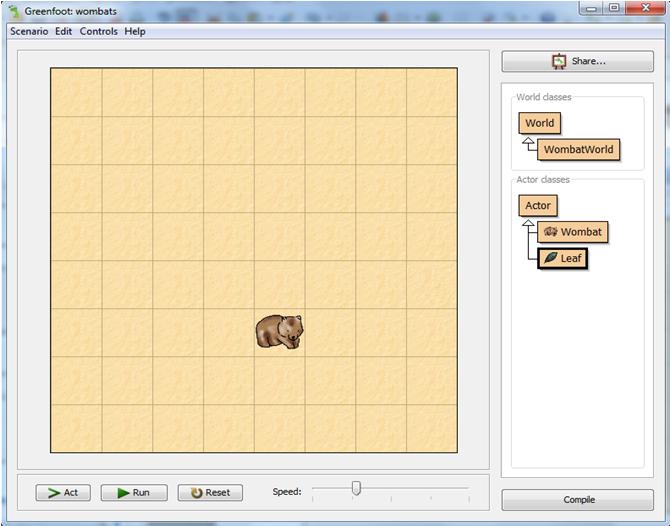 24
Add a Leaf
To add a leaf, right click on the Leaf class in the right panel and choose new Leaf().
Use the mouse to place the Leaf in a cell.
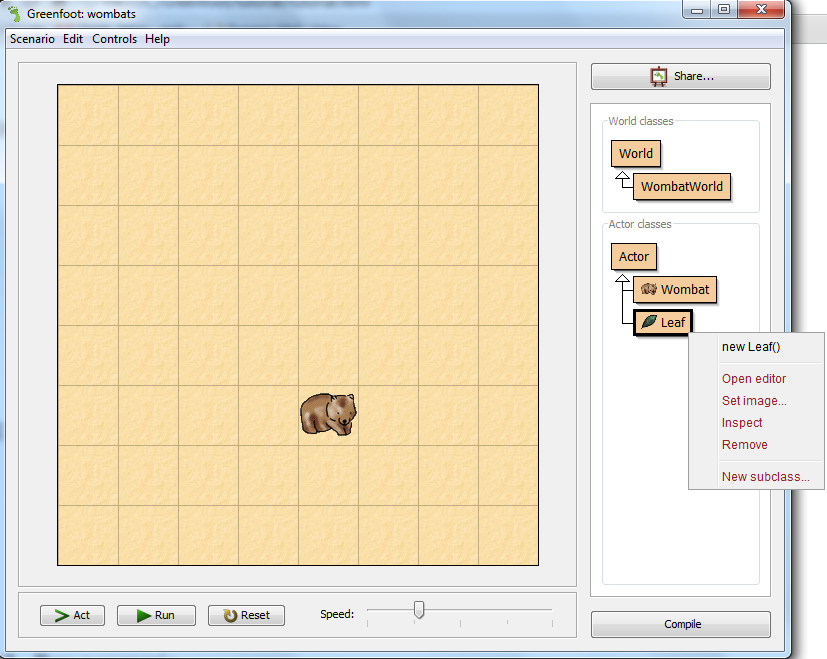 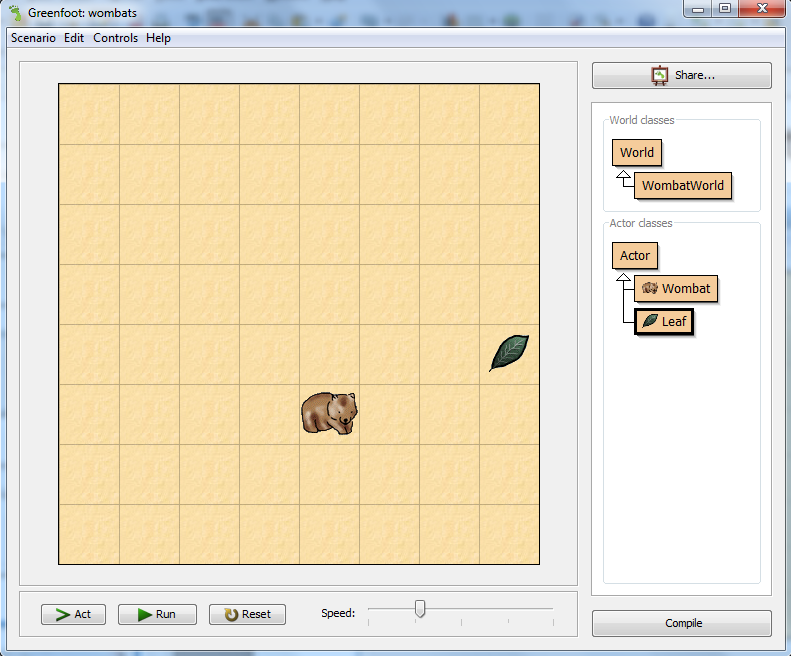 25
Make Objects Act
Click the ‘Act’ button in the execution controls. Each object now does whatever it wants to do.
What objects want to do depends on how they are defined.
Wombats like to eat leaves. If they happen to come across a leaf in their path, they will eat it.
26
Run a Scenario
Click the ‘Run’ button. This is equivalent to clicking the Act button over and over again, very quickly.

The slider next to the Act and Run buttons sets the speed. 

Try various speeds, and then shift to a slow speed for the rest of the exercise.
27
Invoke Methods Directly
Right click on the Wombat object and choose the act() method.
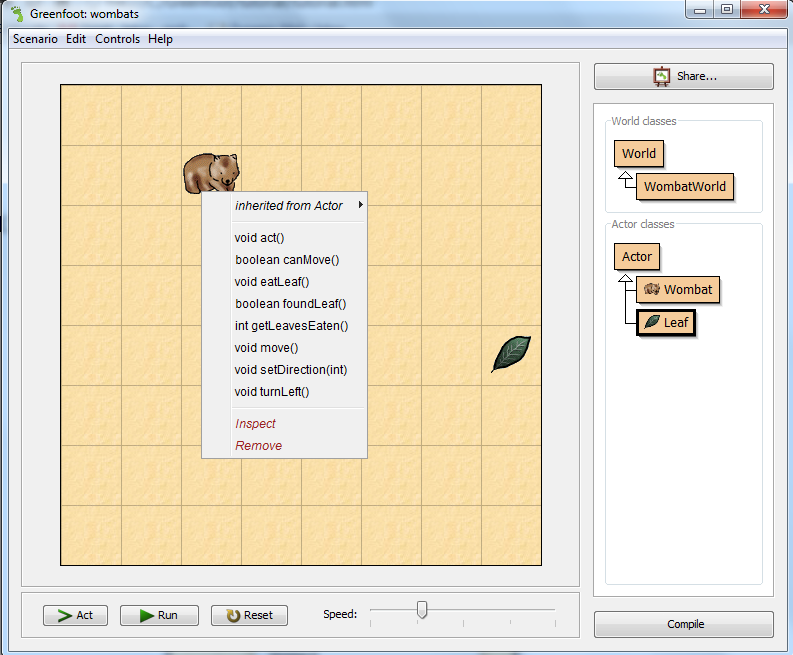 28
Invoke a World Method
Right click on the world grid and choose the populate() method. This will fill the world with arbitrary numbers of Wombats and leaves.
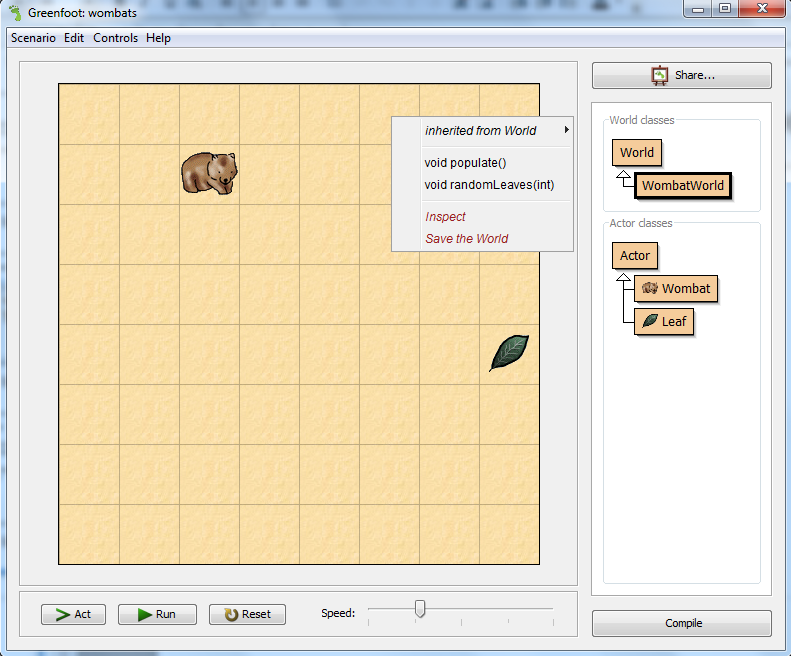 29
Create a New World
If you want to start all over, there is one easy option: throw away the world and create a new one. 

This is usually done by clicking the 'Reset' button at the bottom of the screen.

Try 'Reset’, and experiment till comfortable with the overall scenario.
30
Change the Behavior of an Object
The Wombat always takes the Left direction in each action. We will now make it take a random direction.
Right click on the Wombat class and choose Open editor.
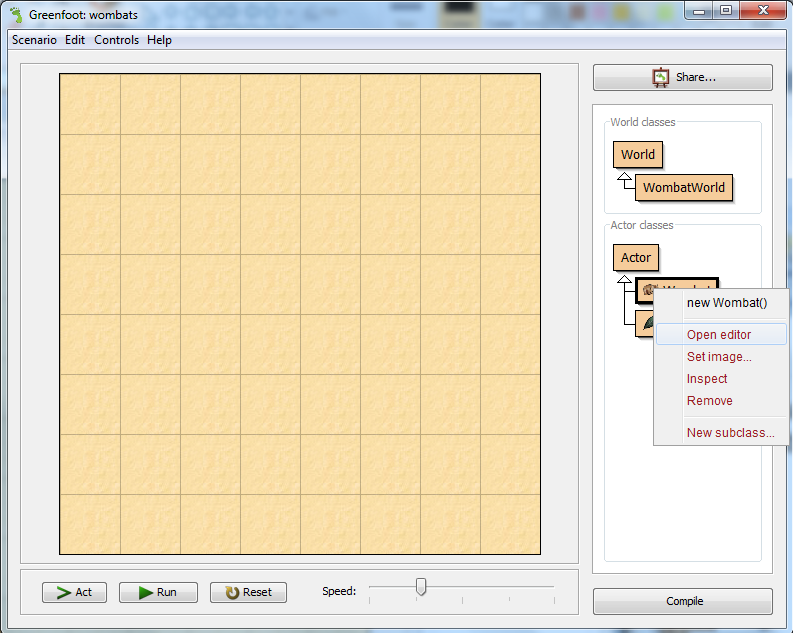 31
Change the Behavior of an Object (cont.)
View of the controlling program, using an editor:
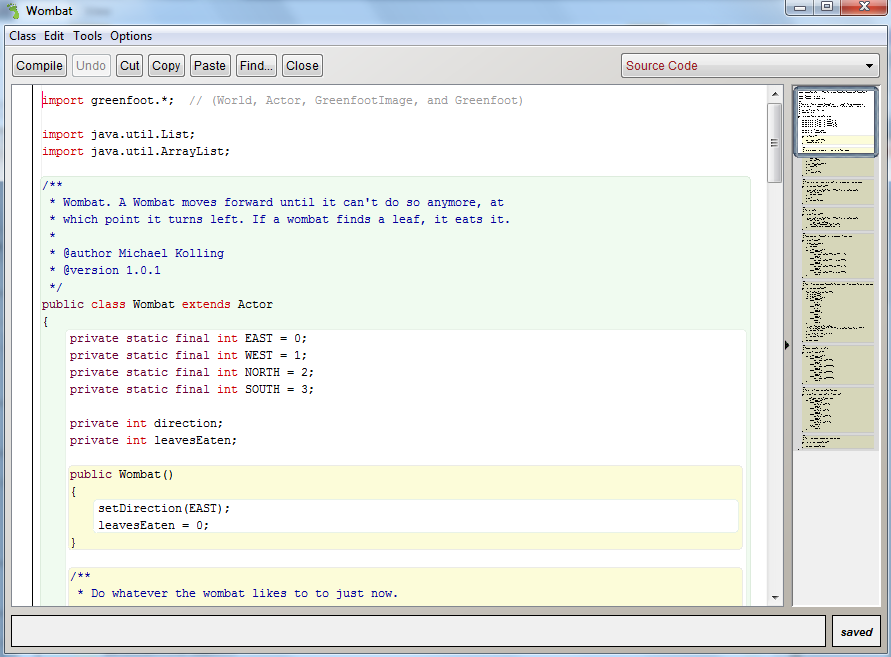 Wombat
class
32
Change the Behavior of an Object (cont.)
Add the lines in http://www.greenfoot.org/doc/tutorial/tutorial.html#TOC10505 in the position shown.
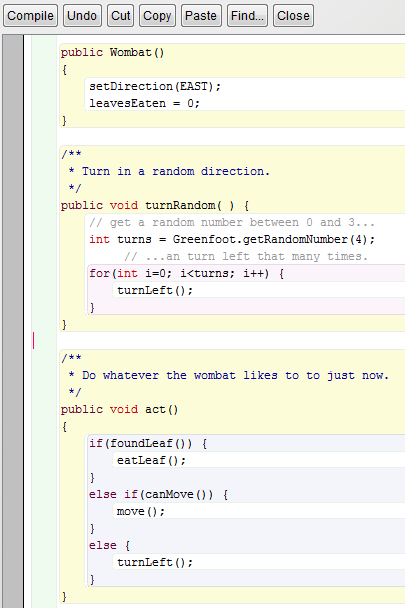 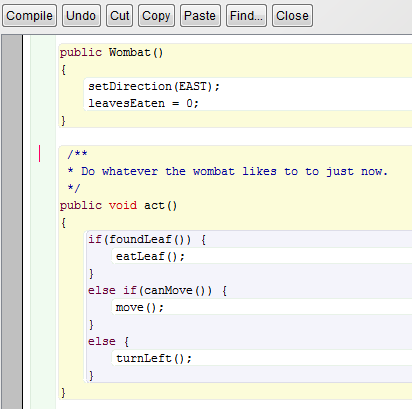 33
Change the Behavior of an Object (cont.)
Inside the act() function, change turnLeft() to turnRandom(), then press the Close button at the top.
Press the Compile button at the bottom right. Place some Wombats and	leaves again.
Press the Run button to see how the Wombat will change its direction 	randomly.
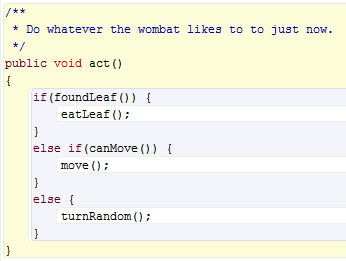 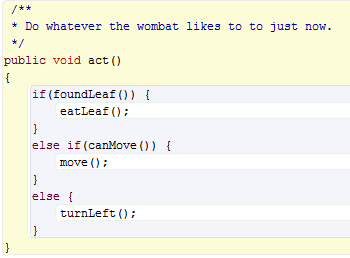 34
More on Greenfoot
To learn more about Greenfoot, visit www.greenfoot.org/about/

Use their tutorial to gain more in-depth knowledge
http://www.greenfoot.org/doc/tutorial/tutorial.html

At your leisure, later, try out scenarios in the Greenfoot gallery: http://greenfootgallery.org/

Now, try out some examples, and for each, jot down a sentence summarizing what you learned:
http://greenfootgallery.org/scenarios/772 (queues, scheduling)
http://greenfootgallery.org/scenarios/597 (waves in Physics)
http://greenfootgallery.org/scenarios/1857 (flocking behavior)
35
World Wide Telescope (WWT)
Explore the universe through the images taken from a number of ground and space-based telescopes.
Open Internet Explorer

We are going to use the web-client available at the following location: www.worldwidetelescope.org/webclient/
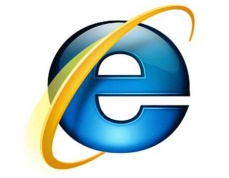 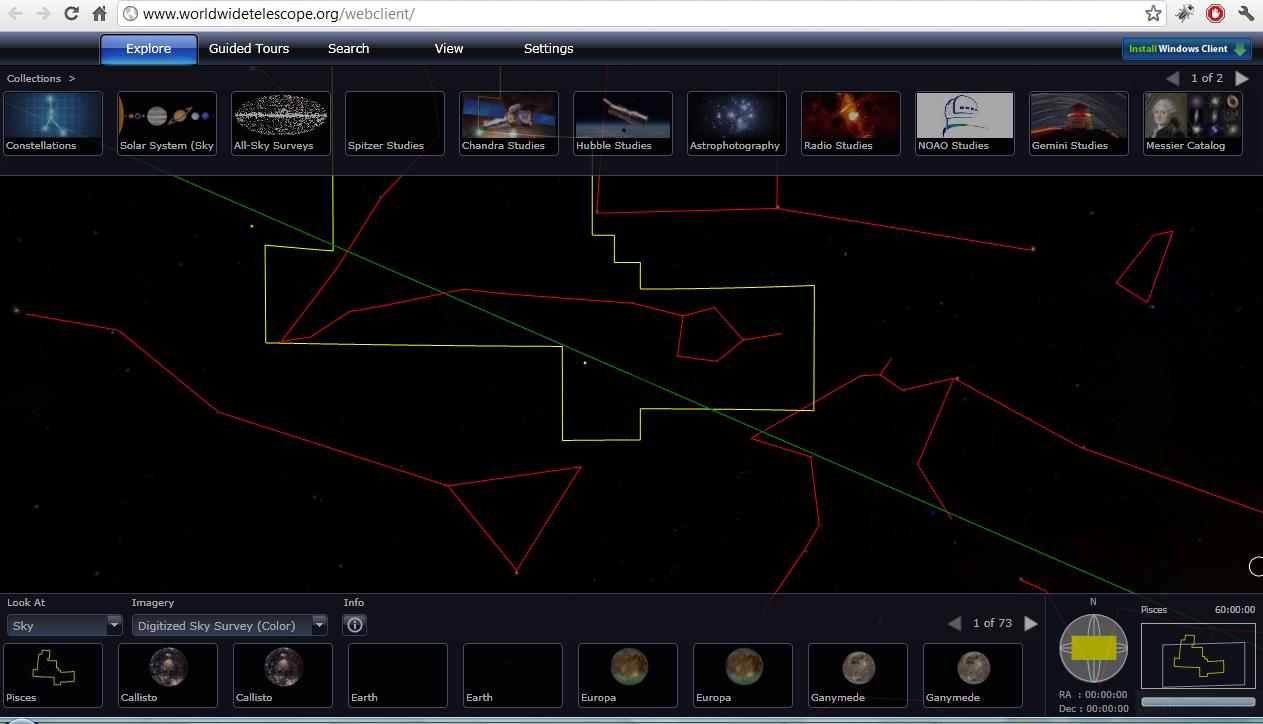 WWT might not load on the first try. It might seem like the site is down. 
The browser should be refreshed (f5) 2-3 times to load the page.
36
[Speaker Notes: WWT might not load on the first try. It might seem like the site is down. The browser should be refreshed (f5) 2-3 times to load the page.]
Navigating through WWT
Explore collections, search
Available images
Context
(constellation, field of view)
37
[Speaker Notes: On top, various collections contain images, maps, and surveys of the sky taken by a number of telescopes. 

Lower left section contains all the images of various objects (e.g., stars, galaxies, constellations) for the areas currently in view (in the middle). 

Lower right section gives contextual information such as where the constellation (red outlines) appear in the sky at earth, name of the constellation, size of the field of view (in blue rectangle box). In the middle, the yellow box selects the constellation. As we zoom in, these boxes (yellow constellation box and blue field of view box) disappear from the main section, but they are still present in the context box.]
Navigating through WWT (cont.)
Finderscope (Shift+click)
Search
38
[Speaker Notes: There are two ways to find objects in WWT.
Use the search box and type in the word. Checking the plot box next to the search text box will allow us to see the search results visually. Blue circles are used to plot the search results. 
Findersope is another way to find more information on things that are in our view. First click on an object to select it, then press shift+click to bring in the finderscope. Once up, finderscope can be dragged to select other objects. The ‘close’ button should be used to close finderscope. The ‘Research’ button provides more options such as finding more information on the object.]
Task I
Find the Grand Canyon of Mars
Set ‘Look at’ to ‘Planet’ (at the lower left corner)
Set ‘Imagery’ to ‘Mars’ (at the lower left corner)

Please raise your hand if you have any question or need any help.
39
[Speaker Notes: Note: WWT can sometime behave unpredictably (like spinning, rotating without control). Browser should be refreshed when this happens.]
Here is the Grand Canyon of Mars!
Look for these 3 big spots in a row; the canyon is close to them!
Grand Canyon of Mars
40
[Speaker Notes: Note: WWT can sometime behave unpredictably (like spinning, rotating without control). Browser should be refreshed when this happens.]
Task II
Wave spectrum: Human eyes can only see a small portion of the electromagnetic spectrum (i.e., visible light). 
But, with the right equipment, we can view things that are invisible otherwise!

Image Cross-fade in WWT: Use it to compare images taken at different wave-lengths.
Set ‘Look at’ to ‘Sky’ (at lower left corner)
Set ‘Imagery’ to ‘Digitized Sky Survey (color)’ (at lower left)
Set ‘Collections’ to ‘Hubble Studies’ (upper left) 
Select ‘Nebulae’ then select ‘Messier 42;M42’

Move the slider called “Image Crossfade” (lower middle)

Q: What happens when you move the slider? Can you find some stars that are not visible in one image?
41
[Speaker Notes: A: Crab-nebula image changes from being colorful to black-and-white. 

“Many objects featured in WISE’s infrared images look radically different in visible light. You can check out these differences yourself by using the WorldWide Telescope (WWT). You can also use WWT to compare WISE images to other data sets from missions like Spitzer, Hubble, Chandra or previous infrared surveys. Visualizing WISE images in WWT helps place them in their broader context in the sky.” 
http://wise.ssl.berkeley.edu/gallery_wwt.html]
Image Crossfade in WWT
Hubble Image of M42 (foreground image)
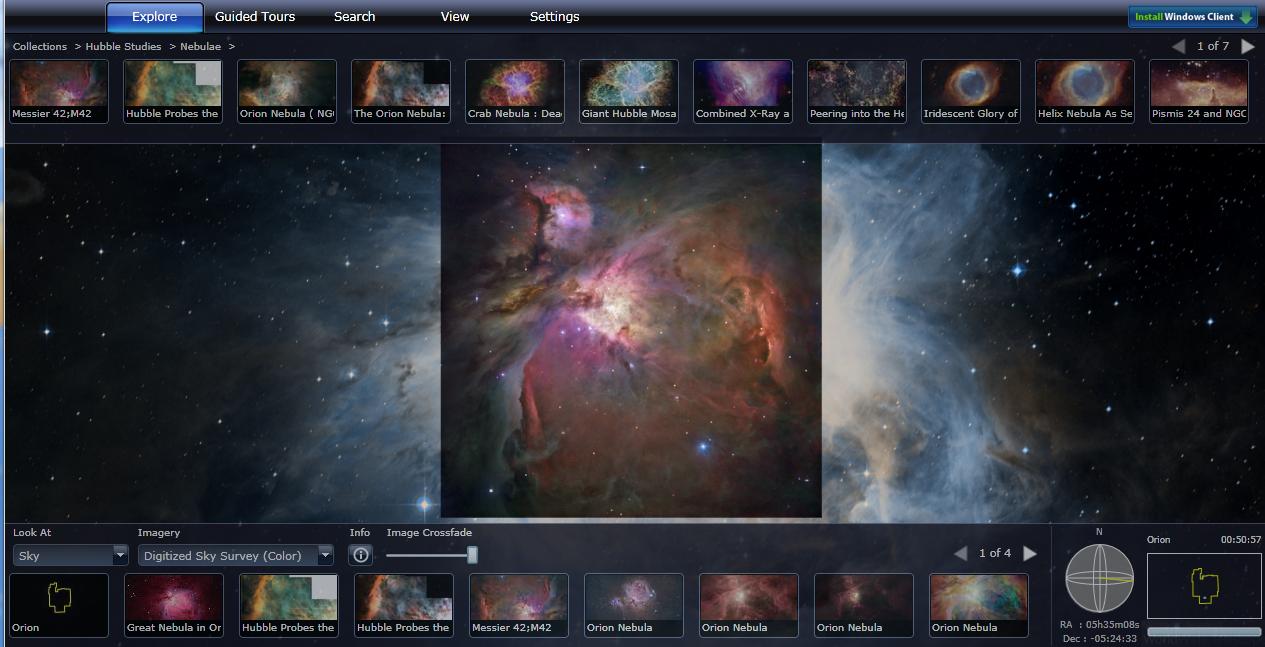 Image   crossfading
Image crossfading
Digitized sky survey  image of M42 (background image)
42
Task III
Find the nebula inside the Aquarius constellation.
Use ‘Search’ to find nebula, constellation, etc.
Check  the ‘plot’ box to identify the nebula from far away.

Q: What is the name of the nebula?
43
[Speaker Notes: A: Helix Nebula, also known as NGC 7293]
Helix Nebula/NGC 7293
44
Task III (cont.)
Use ‘Finderscope’ to find more information on the object.
Within  Finderscope go to ‘Research’ > ‘Information’ > ‘Wikipedia’
Q: How far (in light years) is the nebula from us?
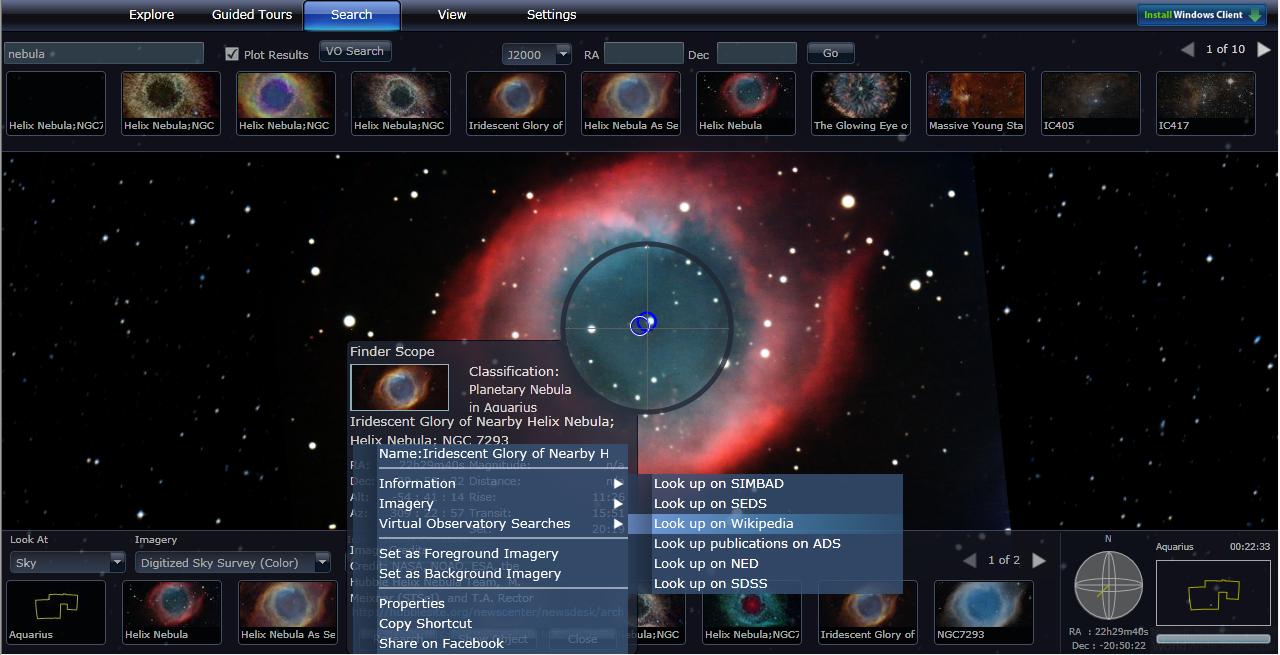 45
[Speaker Notes: A: 700 light years.]
Activity IV
Q: How does WWT know where to place the stars, galaxies, etc.?

Various ways of storing structured data
Database, XML files, Excel files

To plot the stars, what information do you need to store?
46
[Speaker Notes: A: Name of the star, co-ordinate, constellation information, distance, etc.]
WWT Data on Star Co-ordinates
Open a new Internet Explorer window and type http://www.worldwidetelescope.org/wwtweb/catalog.aspx?Q=CommonStars
Can you guess the heading/label for each column?
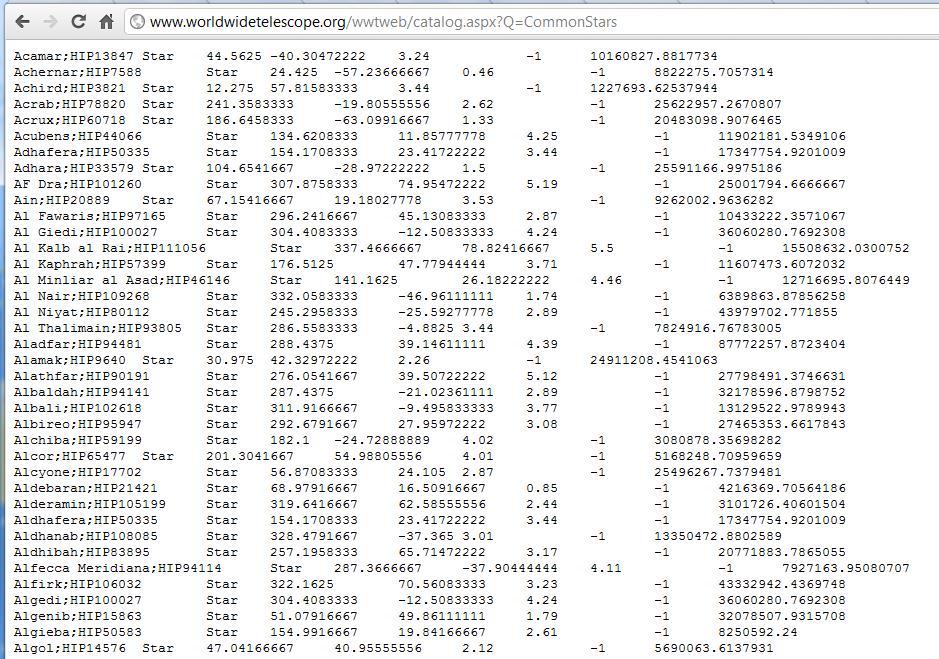 47
Computing in WWT
Data & Information
Information storage, retrieval, search, modeling, mapping, representation.
Gather information about planets, stars (e.g., names, coordinates) in the galaxy, etc.
Store data in a structured way (XML files)
Information Visualization
Visual mapping
Scaling large dataset: zooming and panning
Contextual navigation
Computer Graphics
Images, Videos, Animations of planets, stars, etc.
Numerical Analysis
Curve fitting: orbits of planets
48
How All the Pieces Fit Together
Wayback machine
Information storage and retrieval.
Lightbot
Program machines to do things.
Greenfoot
Simulate real-world scenarios, a closer look at programming. 
Using objects gives terser, more organized approach to programming (aka Object-oriented programming).
WWT
End result of data collection, storage, and programming. An interface that allows users to easily navigate through the universe!
49
For More
Computer Science Website http://www.cs.vt.edu/
Email: fox@vt.edu

Following are some of the areas of Computer Science1
Discrete Structures (DS)
Programming Fundamentals (PF)
Algorithms and Complexity (AL)
Programming Languages (PL)
Architecture and Organization (AR)
Operating Systems (OS)
Net-Centric Computing (NC)
Human-Computer Interaction (HC)
Graphics and Visual Computing (GV)
Intelligent Systems (IS)
Information Management (IM)
Software Engineering (SE)
Social and Professional Issues (SP)
Computational Science and Numerical Methods (CN)
1http://www.acm.org/education/curric_vols/cc2001.pdf, PDF p. 239
50
More on Computing
Online videos about CS faculty / students and posters
www.dlib.vt.edu/DLRL_Outreach.html
Some of the very best jobs are related to computing
System designer
Graphics designer
Game developer
Software Engineer
Network specialist 
Some of the very best companies are connected with computing
Apple
Google
Microsoft
IBM
Intel
Many of the world's greatest challenges cannot be addressed without computing
Genome sequencing
Weather forecast
Simulation
51
Questions
Thank you!
52